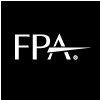 FPA Advocacy:  Greater Indiana Update
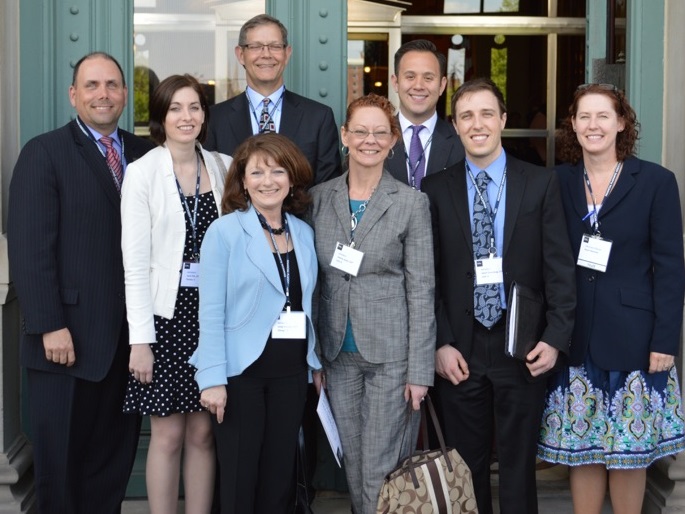 Springfield, Illinois
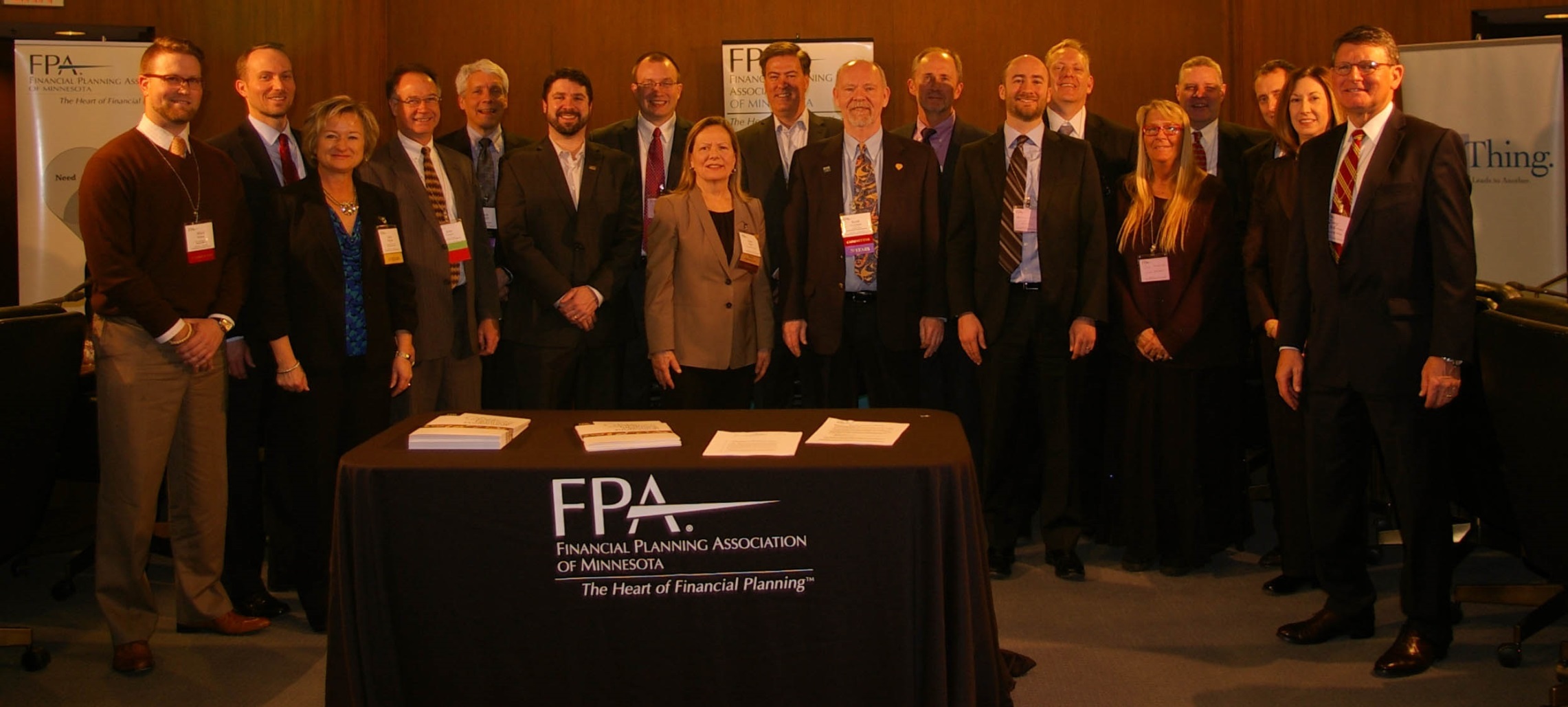 St. Paul, Minnesota
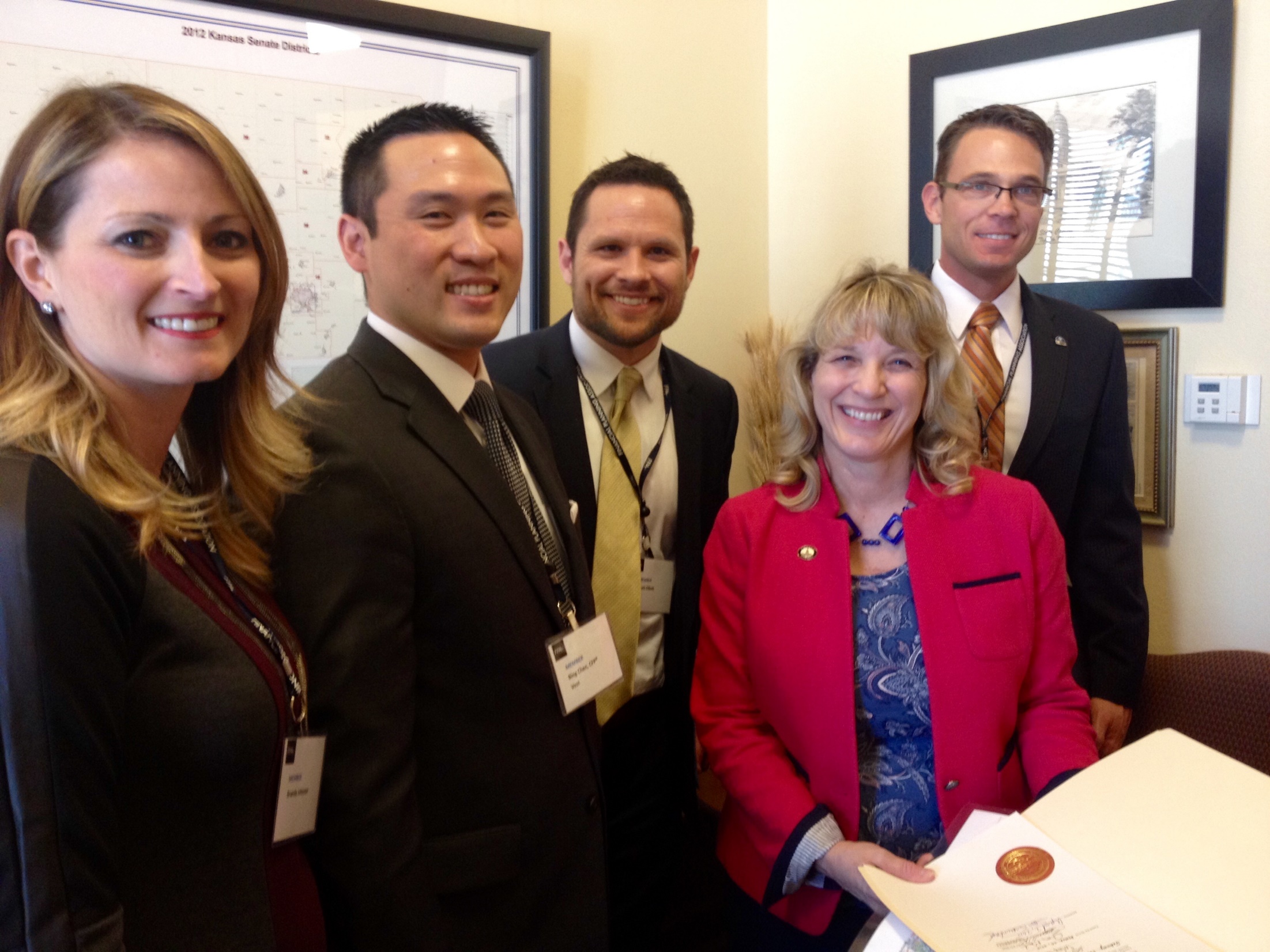 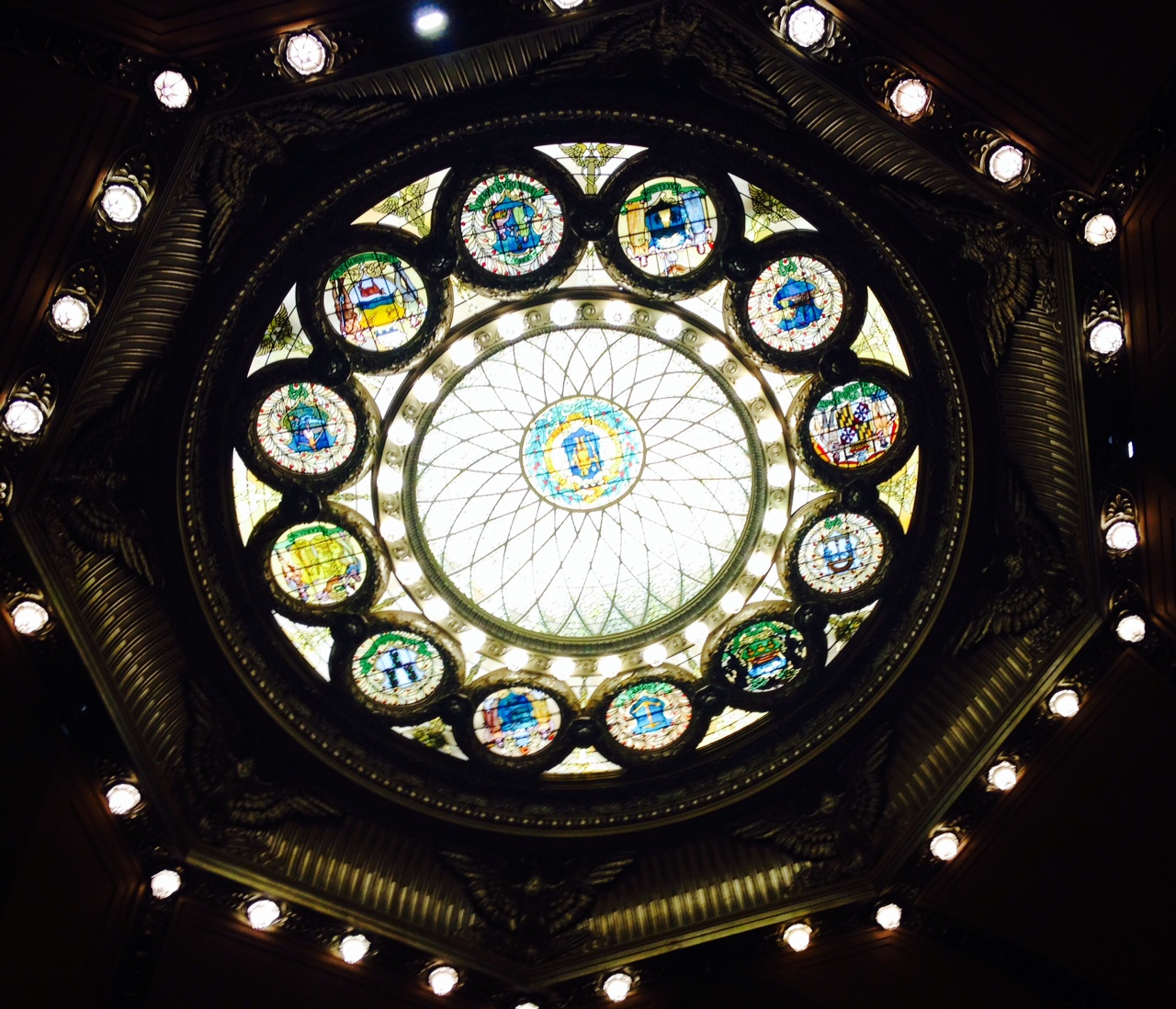 Topeka, Kansas
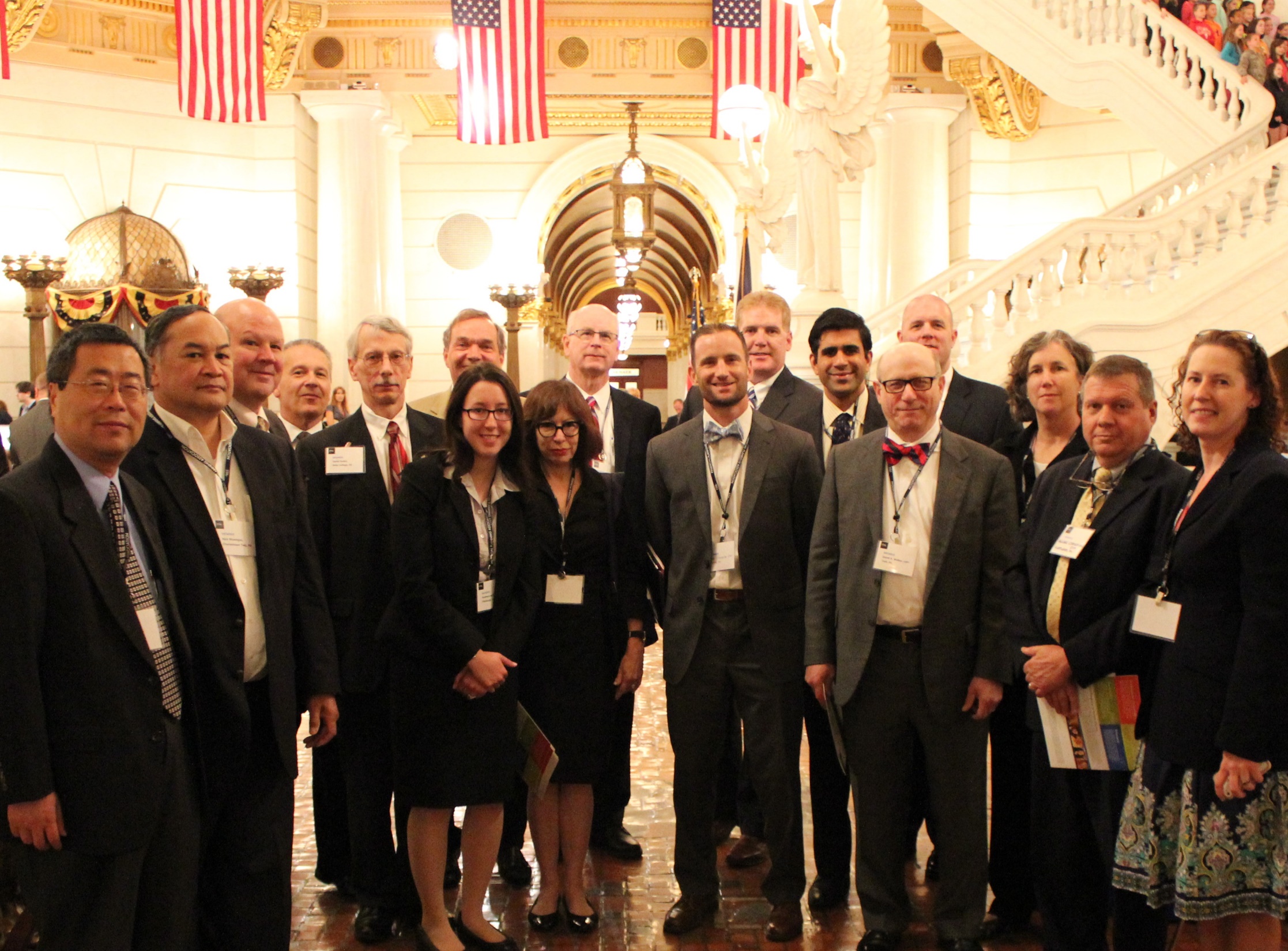 Harrisburg, Pennsylvania
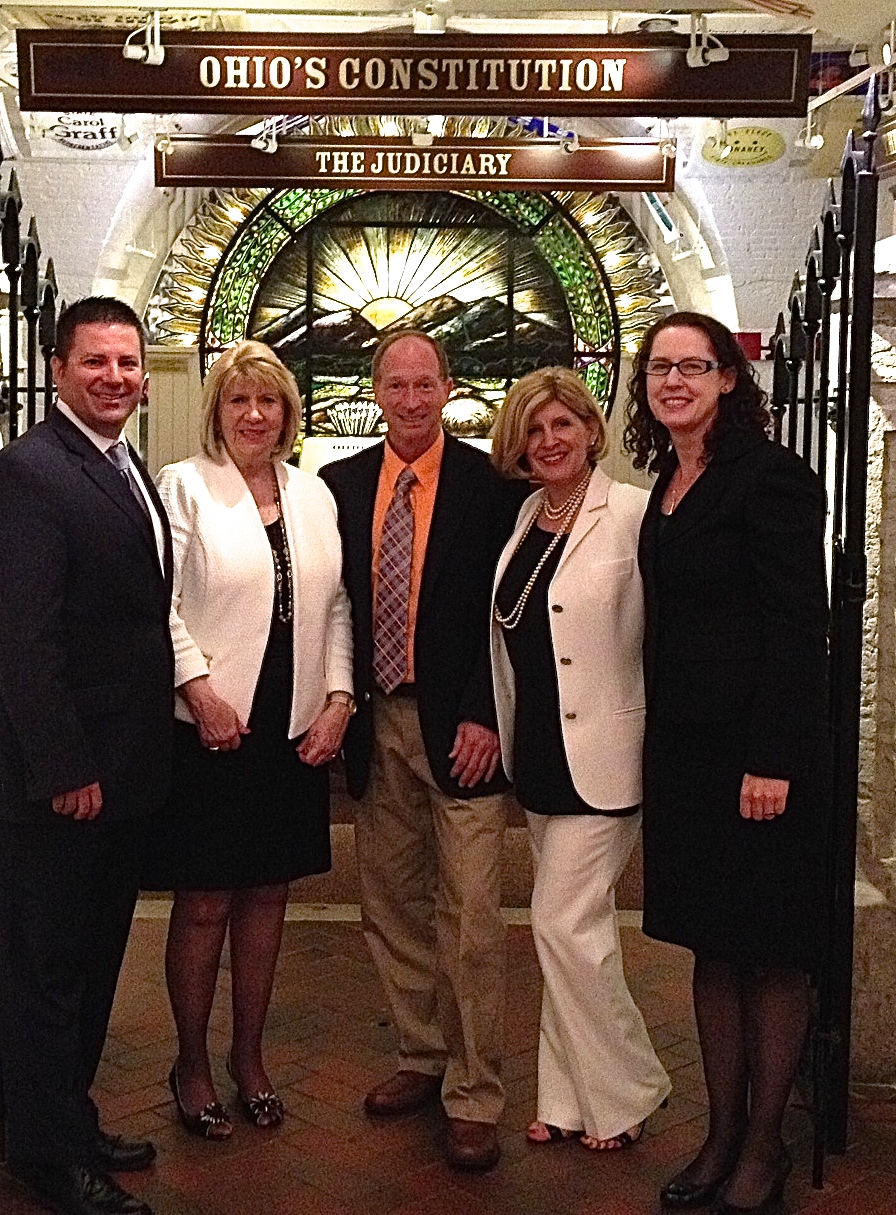 Columbus, Ohio
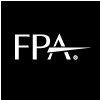 Indianapolis, Indiana?
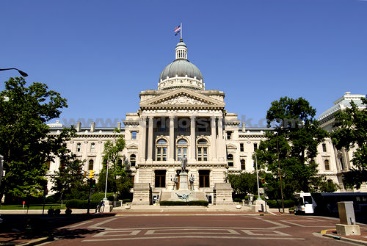 Springfield, Illinois
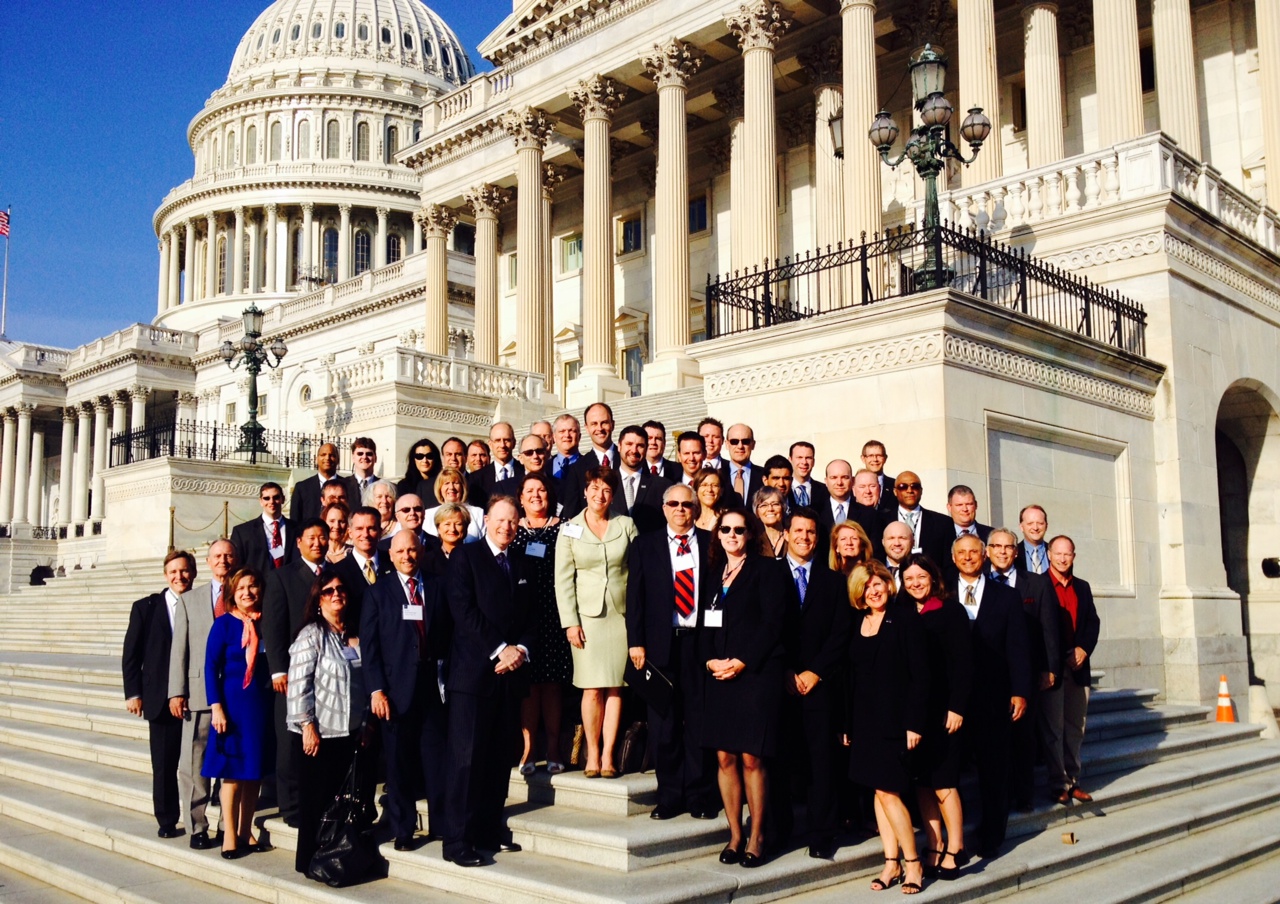 Washington, D.C.!
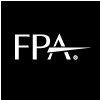 FPA Policy Update:
FPA Policy Lens
Financial Planning Coalition
SEC Fiduciary
DOL Fiduciary
Financial Planning Services Tax
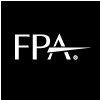 FPA Bylaws
“FPA will proactively advocate the legislative, regulatory and other interests of financial planning and of CFP licensees. FPA will encourage input from all of its members in developing its advocacy agenda. It is the intent of FPA not to take a legislative or regulatory advocacy position that is in conflict with the interests of CFP® Professionals who hold themselves out to the public as financial planners.”
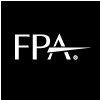 Rulemaking Landscape:
SEC Fiduciary
SEC Fiduciary Rulemaking. Where is it? 
No one can find it.
Authorized 5 years ago… and still waiting
FPA Supports Fiduciary Rulemaking at the SEC
Extend fiduciary standard to broker-dealers when providing personalized investment advice
No less stringent than the 40’s Act
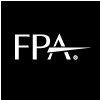 Rulemaking Landscape:
DOL Fiduciary
Rule has been in existence since 1974
Proposed DOL Fiduciary Rulemaking in 2010
Quickly withdrawn
Five years go by… (tic, tic, tic)
February 23rd, 2015 Fiduciary Re-Proposed Rule
75-Day Comment Period Ends July 21 (Coalition Submits 35 pg Letter)
DOL Hearings, August 10-14 (Coalition Testifies First)
Additional Comment Period for 2 Weeks After Transcript Published
Rule Published to Federal Register in Early 2016?
Final Rule Effective in Jan. 2017? (End of Administration)
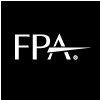 FPA Policy Position:
Oppose Tax on Financial Plans
Would likely reduce the availability of financial planning services
Are regressive and would reduce access to financial planning services 
Are hard to administer and require work to collect and remit 
Would place a administrative burden on many members who own 
	small businesses
Could require additional burdens of registration within a state, 
	even for a federally registered investment adviser, which would 
	increase compliance complexity and the bureaucratic costs of the 
	imposing states
Could drive consumers to seek financial planning services from a state 
	that does not impose a tax on services
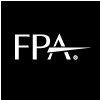 Thank you!
Questions?
Karen Nystrom 
FPA Director of Advocacy
knystrom@onefpa.org